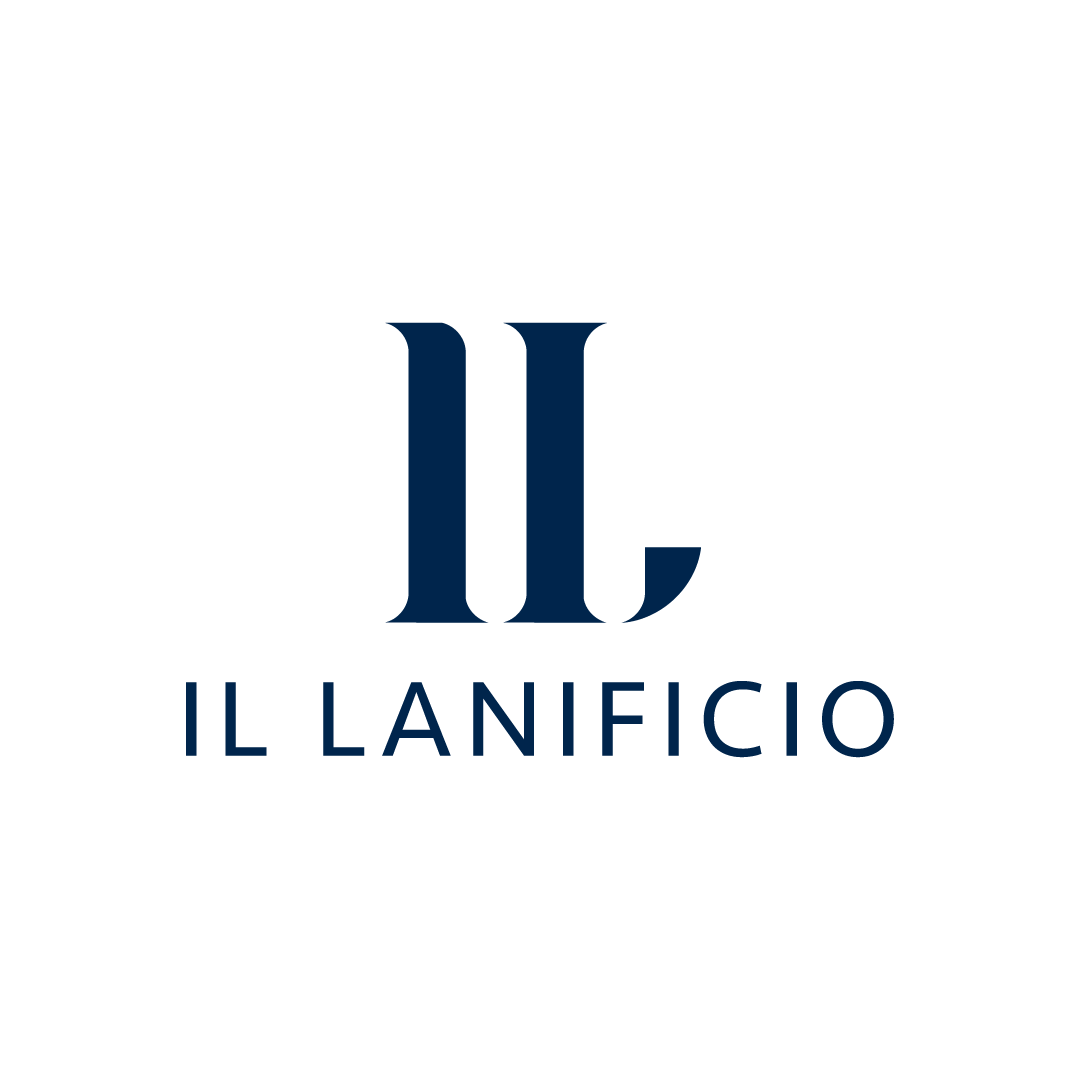 www.illanificio.it
SVENDITA BIELLA
22.11.2024
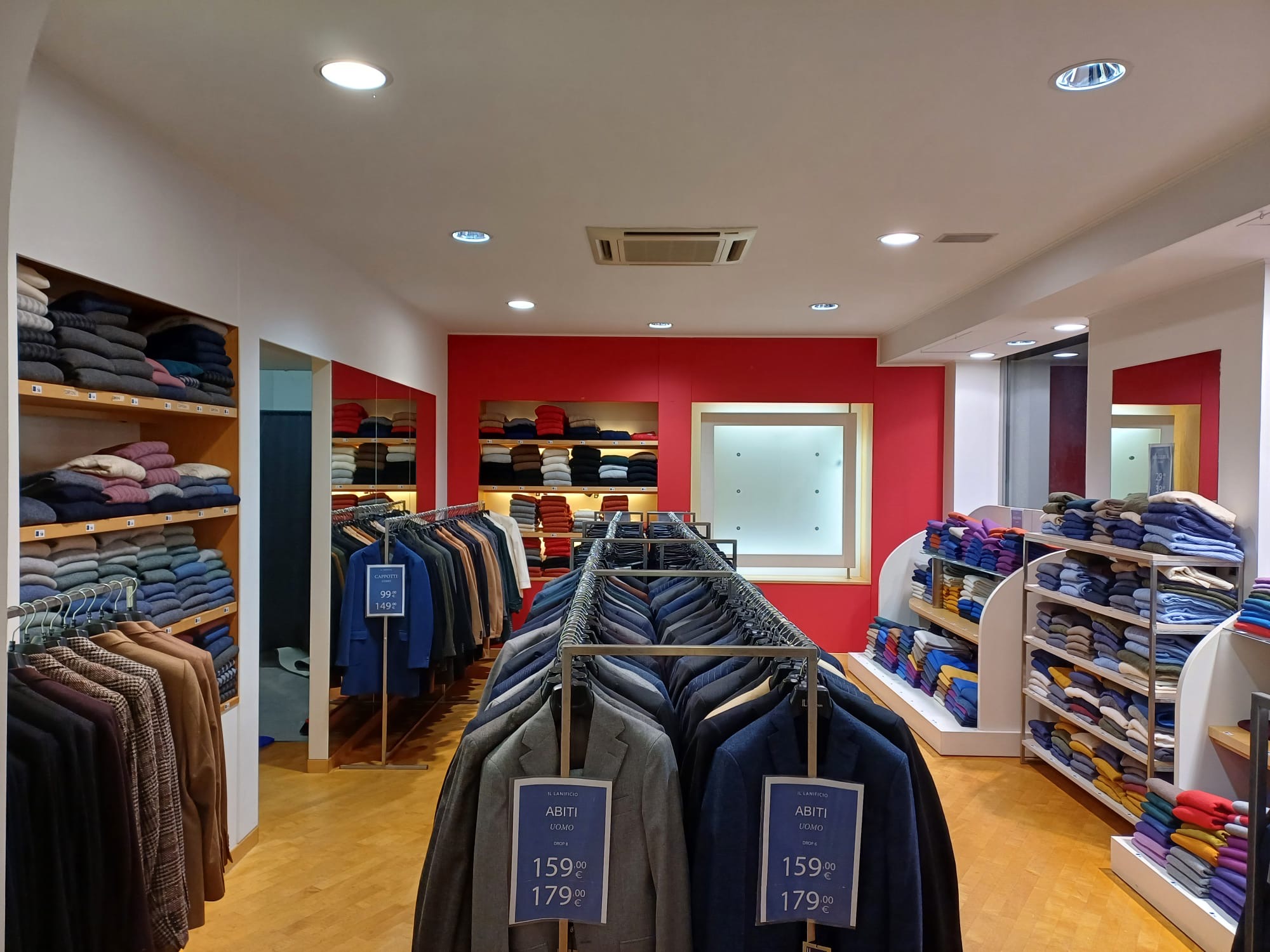 2
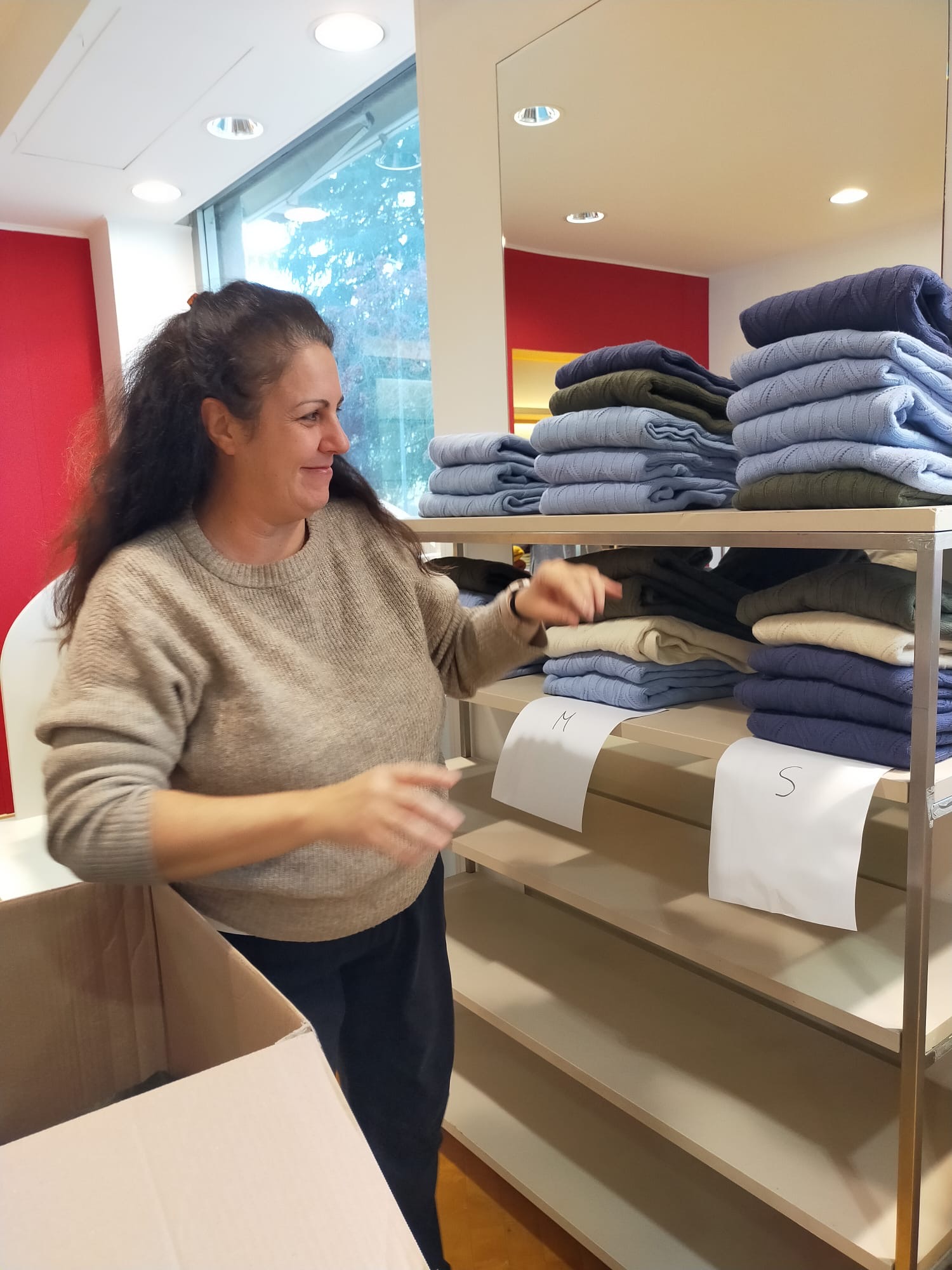 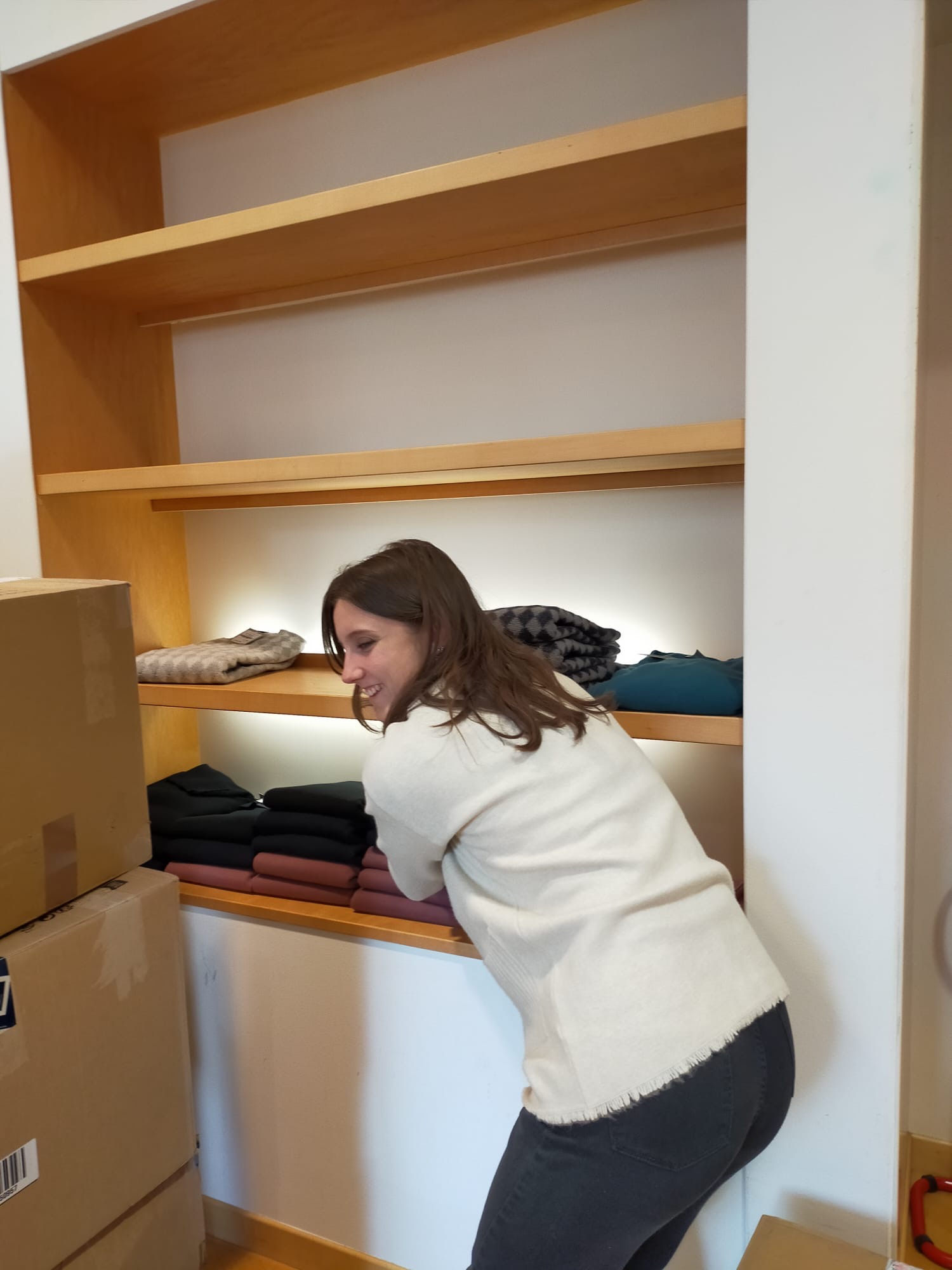 3
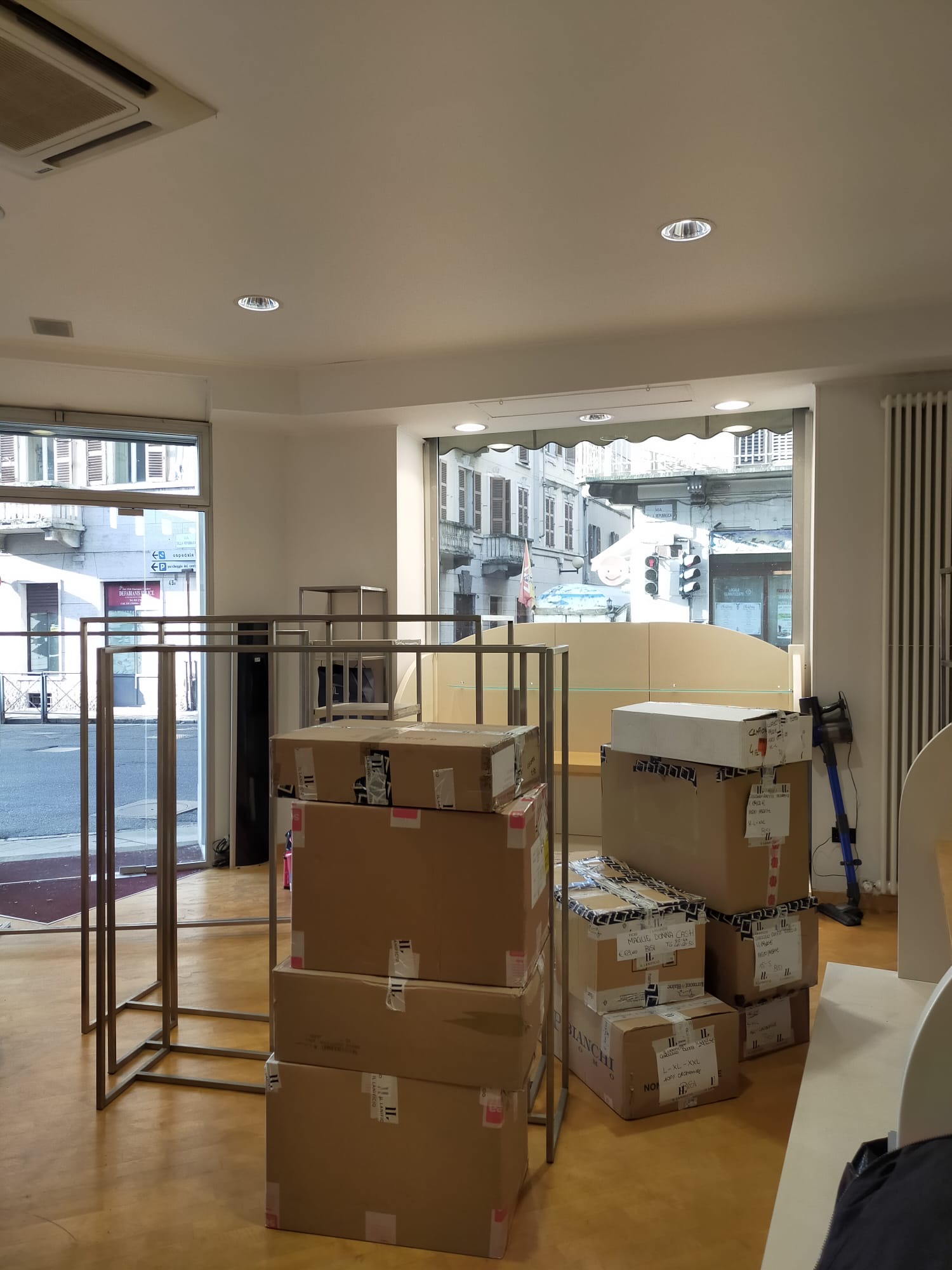 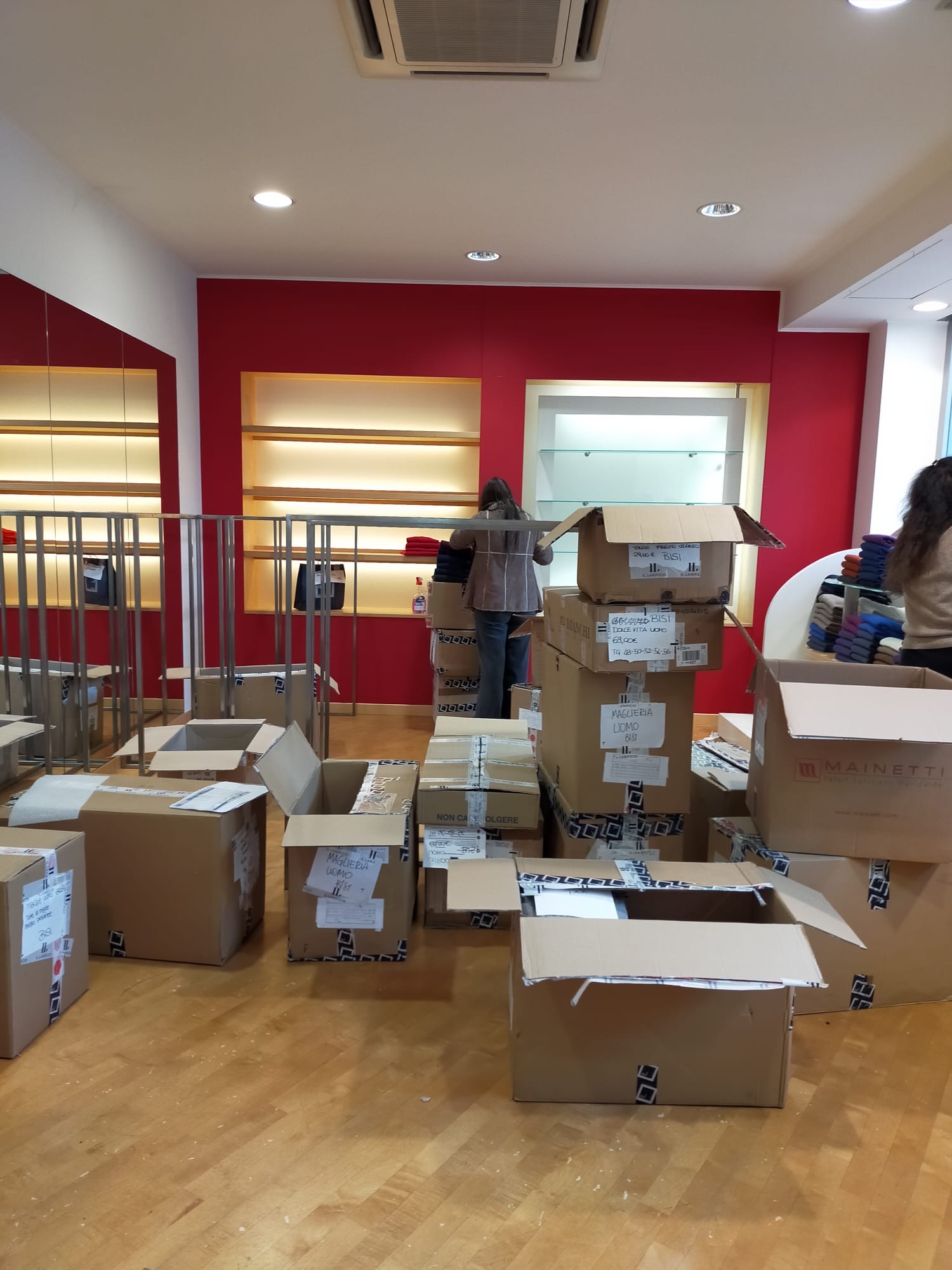 4
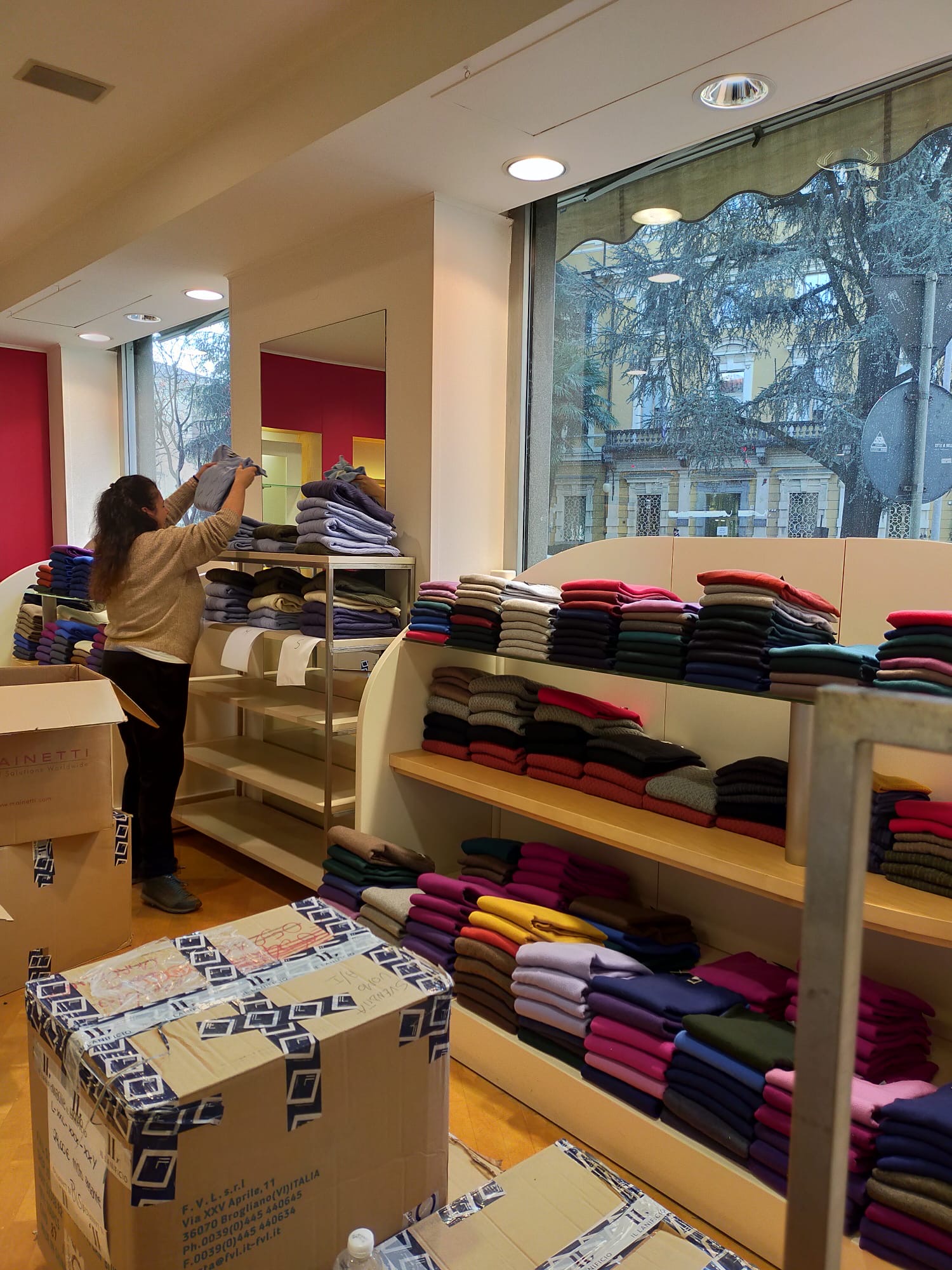 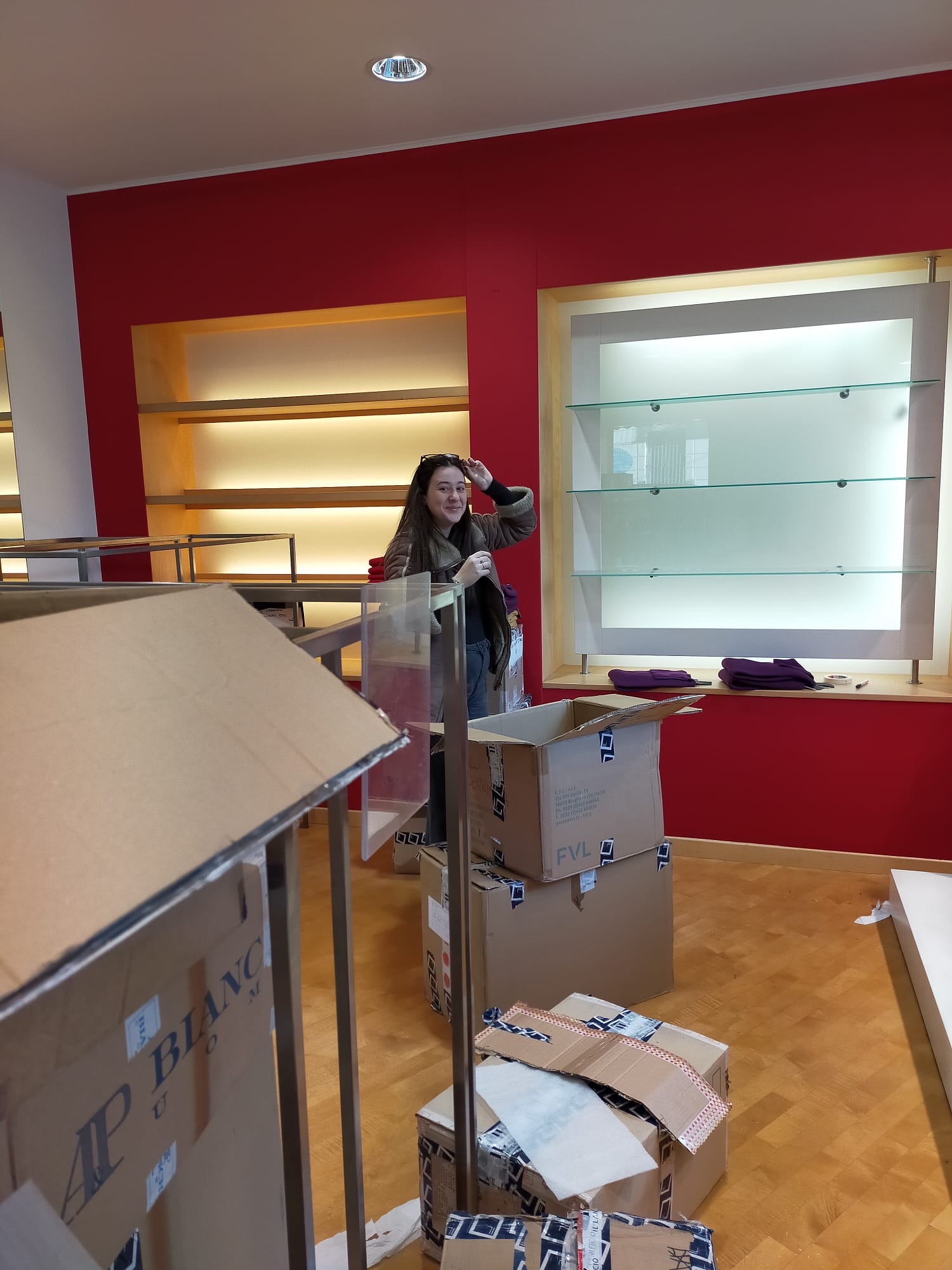 5
Buongiorno a tutti.

Con grande entusiasmo siamo a dare il benvenuto alla Svendita AI24.

Grazie a chi ha permesso la realizzazione di tutto ciò, dal Sig. Luigi, Filippo, Alberto, Raffella, Fabio, Simone, a tutto il team Uffici (HR, Prodotto, Operations, Amministrazione, Visual, E-commerce) e al magazzino di Verrone.

Grazie ad Alessandro per il prezioso aiuto e sostegno.

Un applauso al team Svendita (Valentina, Arianna e Letizia) e ad Antonella per il grande impegno.

Questa è la dimostrazione che con costanza, positività e dedizione tutto può accadere.


Be positive!
 

In allegato scatti della preparazione e dell’allestimento finale.



In bocca al lupo a noi!
Marco e tutto il Team Biella.
6
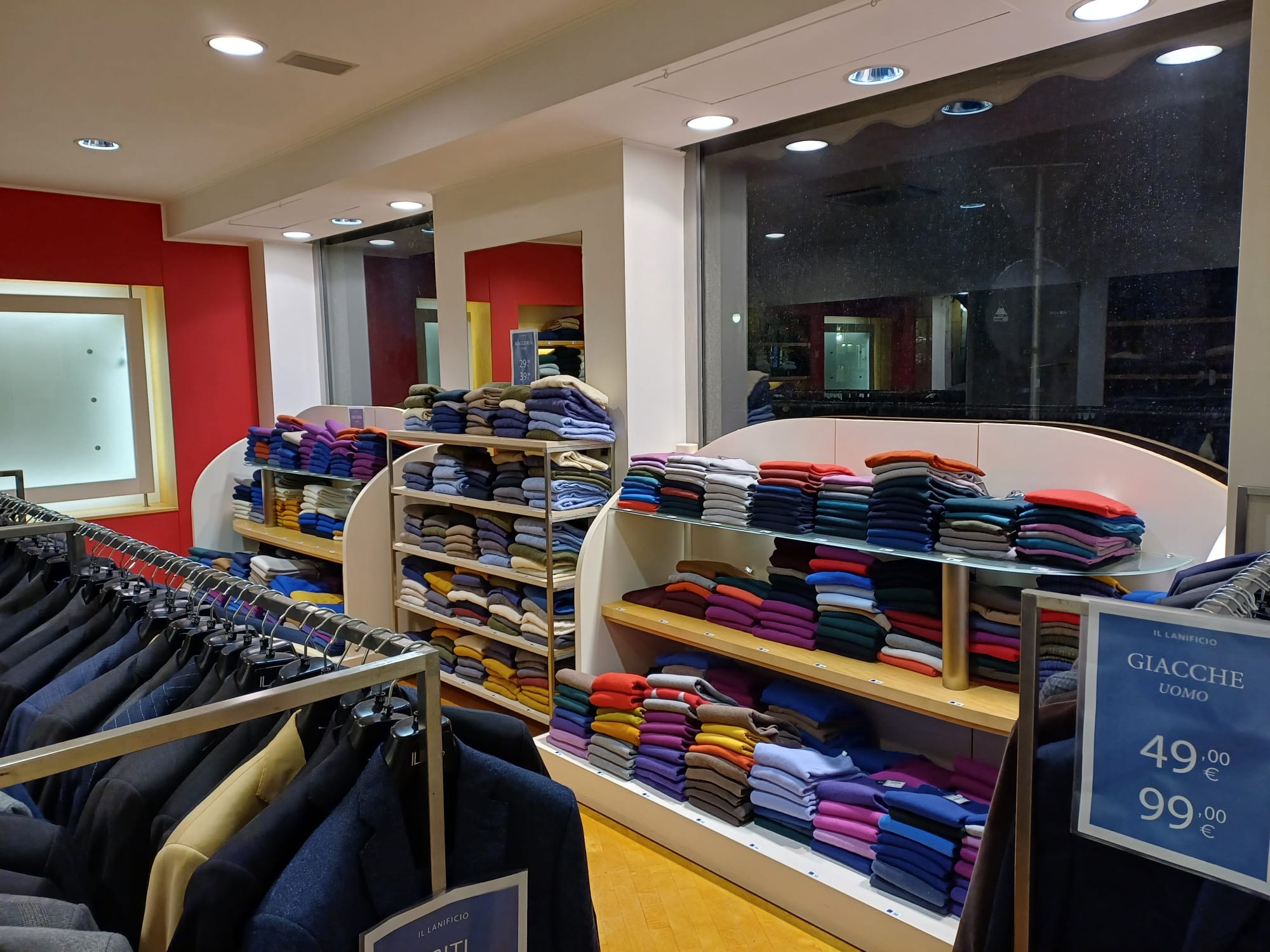 7
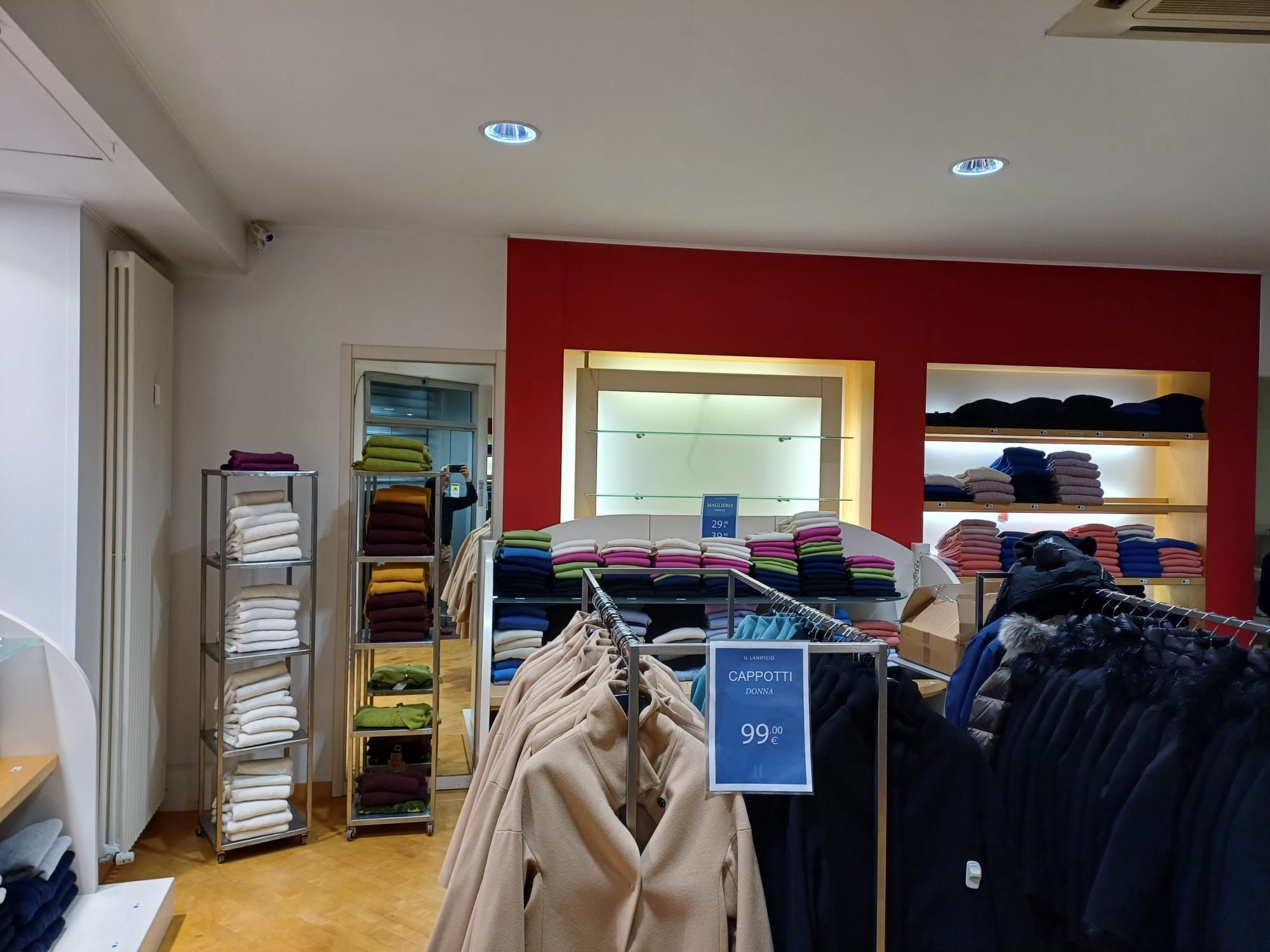 8
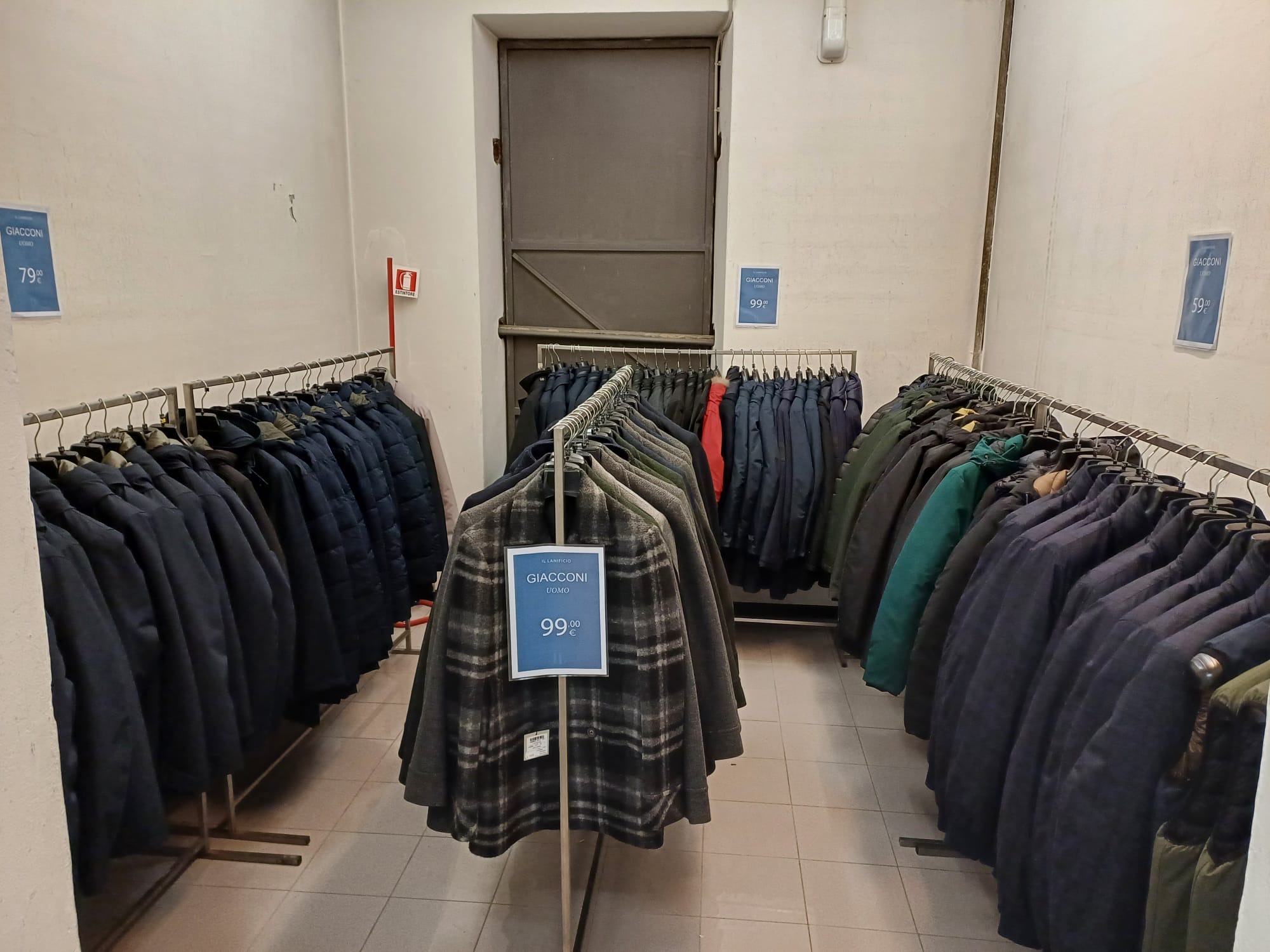 9
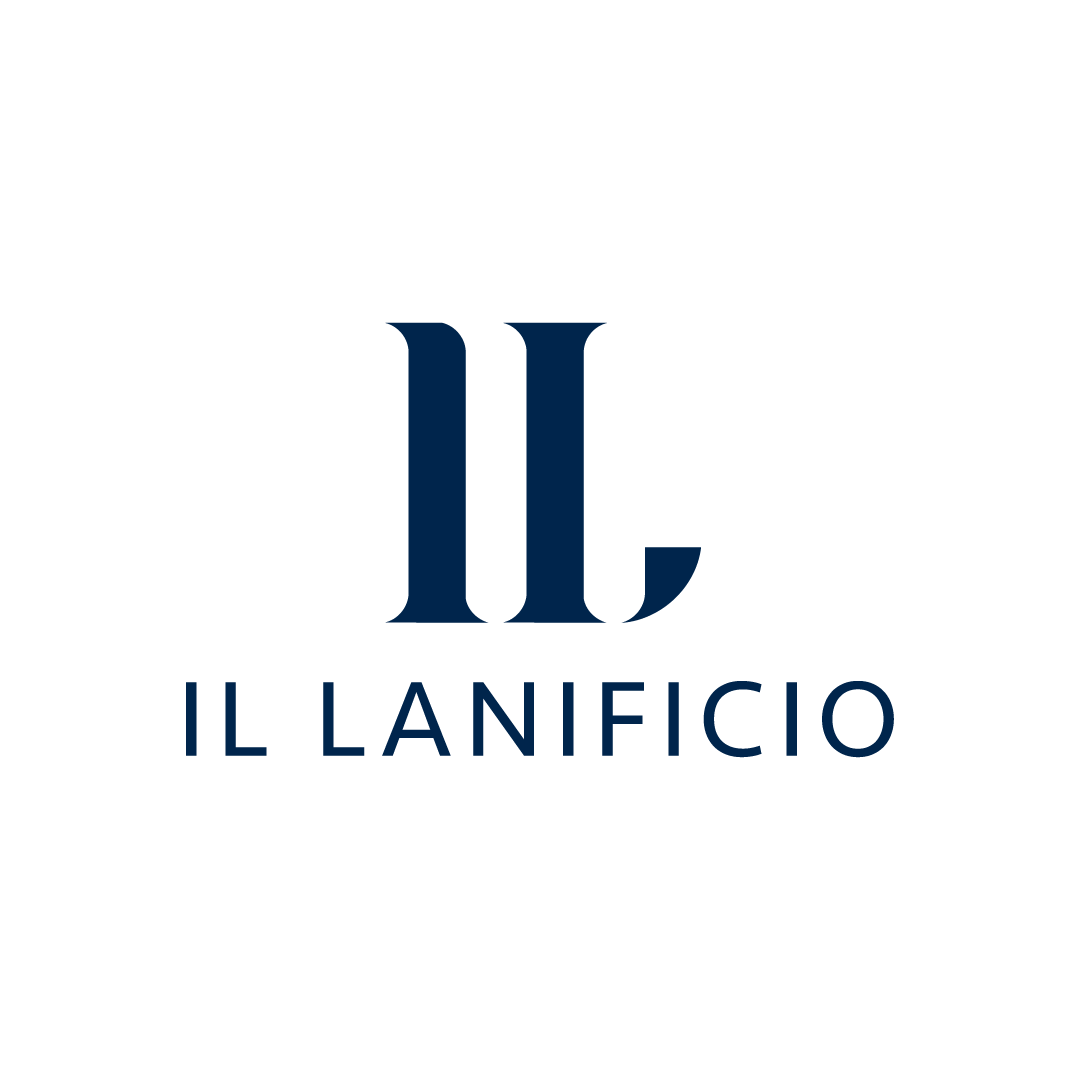 Thank you for listening!
10